আজকের পাঠে সকলকে স্বাগতম।
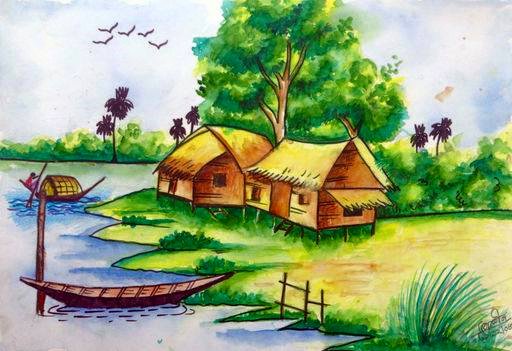 মো: ফিরোজ, বোরহানউদ্দিন, ভোলা। ফোন: ০১৭১২৬২০২০৫
পরিচিতি
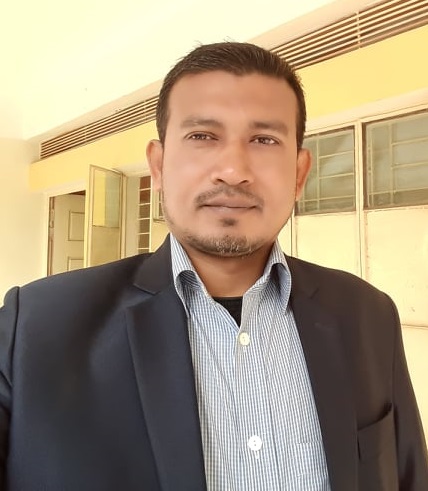 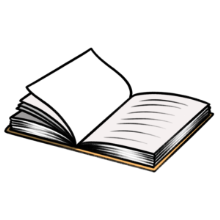 শিক্ষক
পাঠ
মোঃ ফিরোজ
সহকারি শিক্ষক
ছাগলা সরকারি প্রাথমিক বিদ্যালয়
বোরহানউদ্দিন, ভোলা।
বিষয়ঃ বাংলা
৪র্থ শ্রেণি
অধ্যায়ঃ ১, সময়ঃ ৪০ মিনিট।
মো: ফিরোজ, বোরহানউদ্দিন, ভোলা। ফোন: ০১৭১২৬২০২০৫
নিচের ছবিটা তোমরা মনযোগ দিয়ে দেখো এবং একাকী চিন্তা করো।
এখন তোমাদেরকে একটা ছবি দেখাবো।
তোমরা কি ছবিটা দেখতে চাও?
নিচের ছবিতে তোমরা কি দেখতে পাচ্ছো?
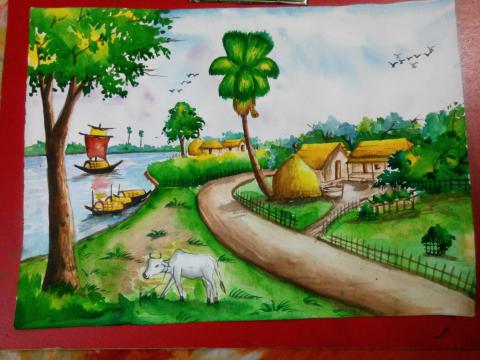 প্রকৃতির ছবি
মো: ফিরোজ, বোরহানউদ্দিন, ভোলা। ফোনঃ ০১৭১২৬২০২০৫
আজকের পাঠ
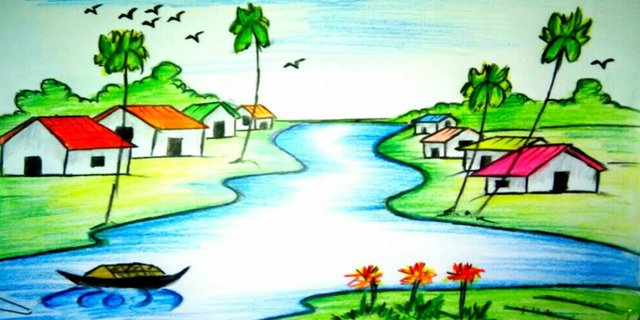 বাংলাদেশের প্রকৃতি।
পাঠ্যাংশঃ ষড়ঋতুর দেশ-------গ্রীষ্মকালের ফল।
মো: ফিরোজ, বোরহানউদ্দিন, ভোলা। ফোনঃ ০১৭১২৬২০২০৫
শিখনফল
এ পাঠ শেষে শিক্ষর্থীরা ……
বলা
শোনা
পড়া
১.৩.১: যুক্তব্যঞ্জন-সংবলিত শব্দ পড়তে পারবে।
১.৩.২: যুক্তব্যঞ্জন দিয়ে গঠিত শব্দ-সংবলিত বাক্য পড়তে পারবে।
১.৪.১: পাঠে ব্যবহৃত শব্দ শ্রবনযোগ্য স্পষ্ট স্বরে ও শুদ্ধ উচ্চারনে পড়তে পারবে।
১.৪.২: পাঠে ব্যবহৃত বাক্য শ্রবনযোগ্য স্পষ্ট স্বরে ও প্রমিত উচ্চারনে
        সাবলীলভাবে পড়তে পারবে।
২.৫.১: কথোপকথনে অংশগ্রহণ করতে পারবে।
২.৫.৩: বিভিন্ন বিষয়ে নিজের ধারনা ব্যক্ত করতে পারবে।
১.১.১: যুক্তব্যঞ্জন সহযোগে গঠিত শব্দ শুনে বলতে পারবে।
১.৩.১: নির্দেশনা শুনে পালন পারবে।
১.৩.৫: প্রশ্ন শুনে বুঝতে পারবে।
১.৩.৬: শুদ্ধ উচ্চারণে প্রশ্ন করতে ও উত্তর দিতে পরবে।
২.২.১: গল্প শুনে মূল বিষয়বস্তু বুঝতে পারবে।
৩.৪.২: বাংলাদেশের প্রকৃতির বৈচিত্র সম্পর্কে শুনে বুঝতে পারবে।
মো: ফিরোজ, বোরহানউদ্দিন, ভোলা। ফোনঃ ০১৭১২৬২০২০৫
নিচে তোমরা কিসের ছবি দেখতে পাচ্ছো?
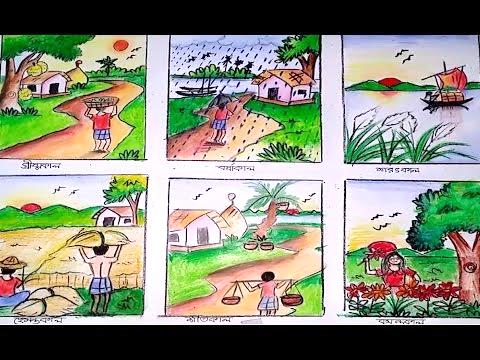 ষড়ঋতুর দেশ বাংলাদেশ।
ছয় ঋতুর ছবি।
মো: ফিরোজ, বোরহানউদ্দিন, ভোলা। ফোনঃ ০১৭১২৬২০২০৫
এখানে তোমরা প্রত্যেক ঘরে কয়টি করে মাস দেখতে পাচ্ছো?
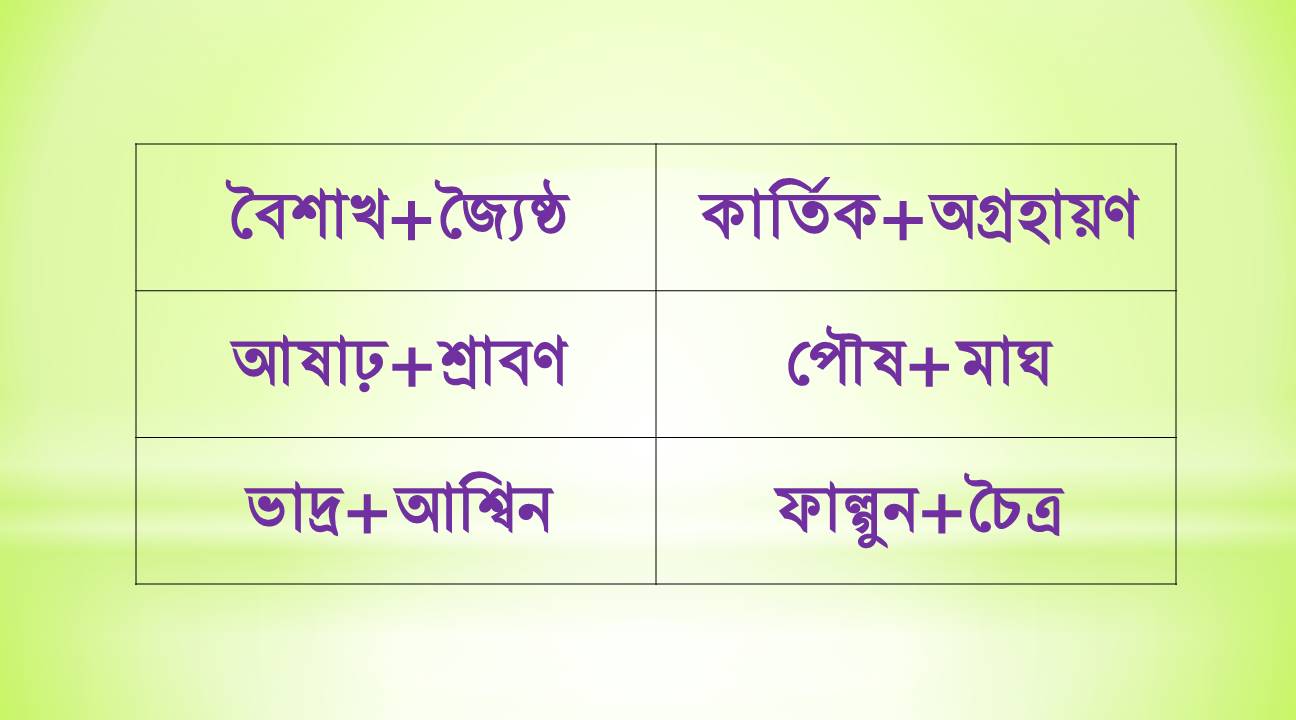 প্রতি দুমাসে হয় একটি ঋতু।
এখানে আমরা প্রত্যেক ঘরে দুটি করে মাস দেখতে পাচ্ছি ।
মো: ফিরোজ, বোরহানউদ্দিন, ভোলা। ফোনঃ ০১৭১২৬২০২০৫
এখানে তোমরা কিসের ছবি দেখতে পাচ্ছো?
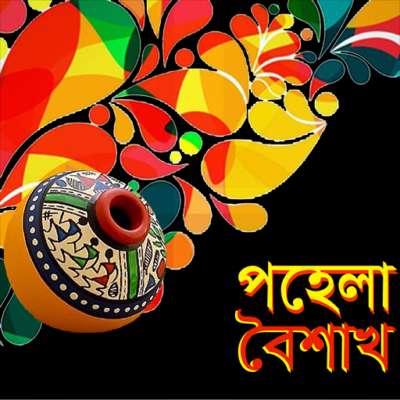 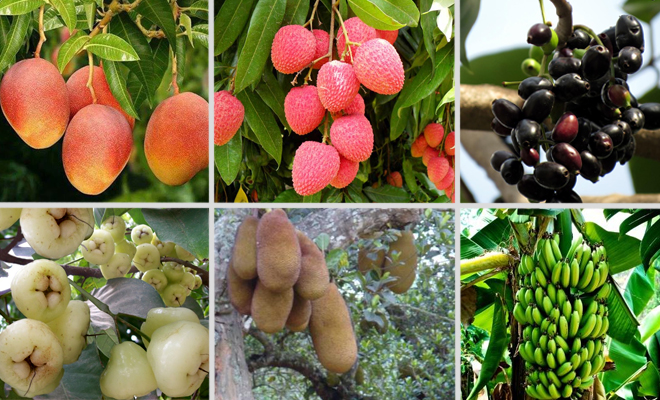 বৈশাখ মাস
জ্যৈষ্ঠ মাস
বৈশাখ ও জ্যৈষ্ঠ মাস দুটি হলো গ্রীষ্মকাল।
বৈশাখ ও জ্যৈষ্ঠ মাস সম্পর্কিত ছবি।
মো: ফিরোজ, বোরহানউদ্দিন, ভোলা। ফোনঃ ০১৭১২৬২০২০৫
এখানে তোমরা কিসের ছবি দেখতে পাচ্ছো?
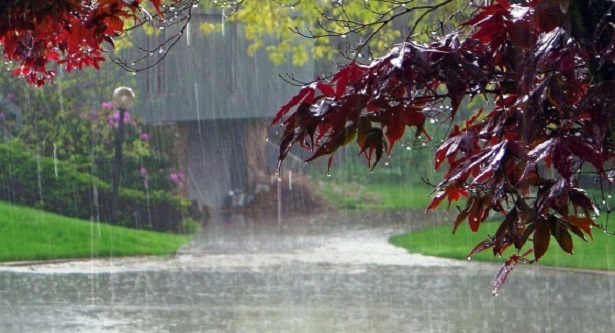 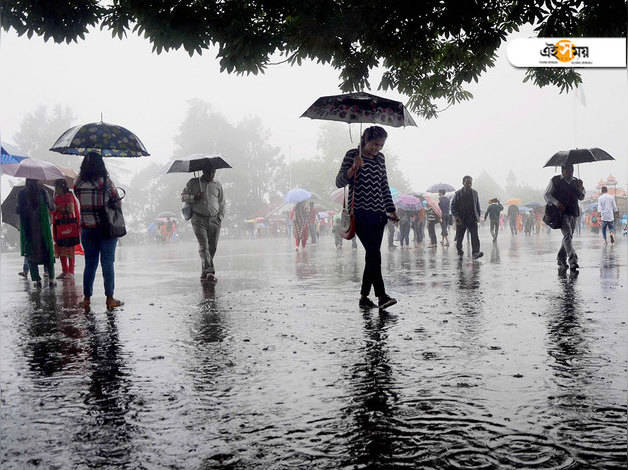 আষাঢ় মাস
শ্রাবণ মাস
আষাঢ় ও শ্রাবণ মাস দুটি হলো বর্ষাকাল।
আষাঢ় ও শ্রাবণ মাস সম্পর্কিত ছবি।
মো: ফিরোজ, বোরহানউদ্দিন, ভোলা। ফোনঃ ০১৭১২৬২০২০৫
এখানে তোমরা কিসের ছবি দেখতে পাচ্ছো?
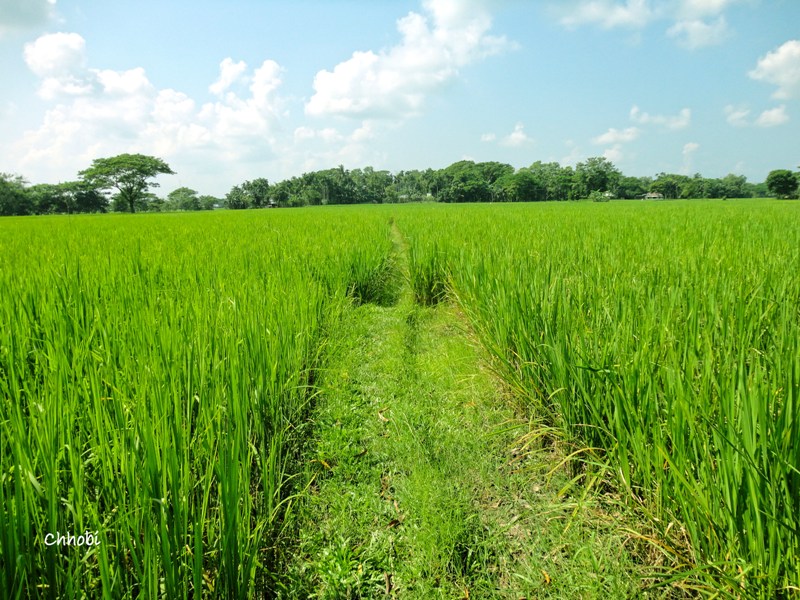 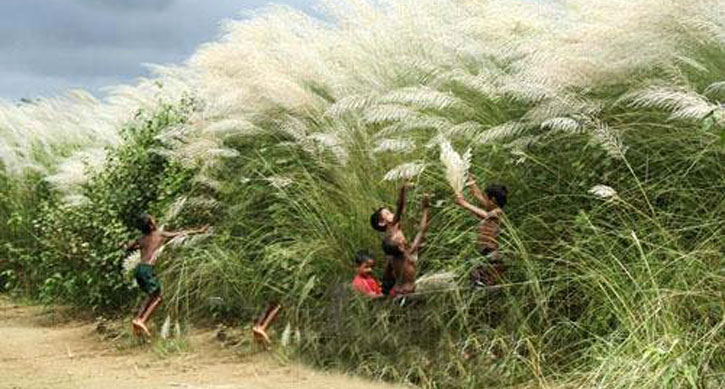 ভাদ্র মাস
আশ্বিন মাস
ভাদ্র ও আশ্বিন মাস দুটি হলো শরৎকাল।
ভাদ্র ও আশ্বিন মাস সম্পর্কিত ছবি।
মো: ফিরোজ, বোরহানউদ্দিন, ভোলা। ফোনঃ ০১৭১২৬২০২০৫
এখানে তোমরা কিসের ছবি দেখতে পাচ্ছো?
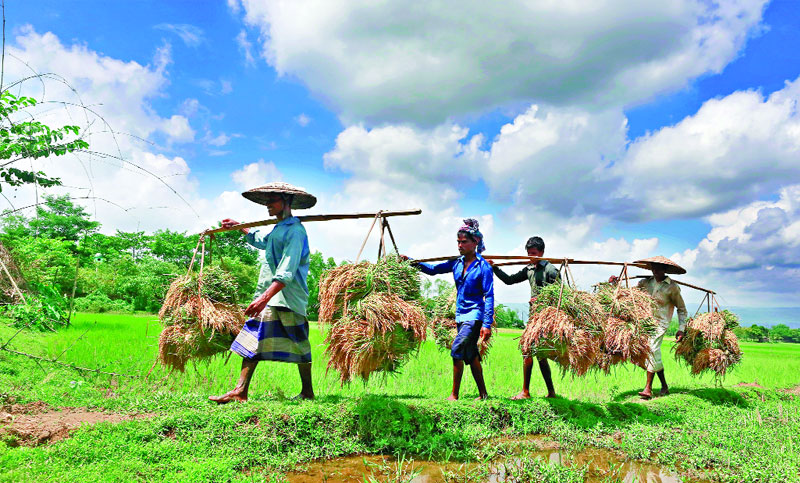 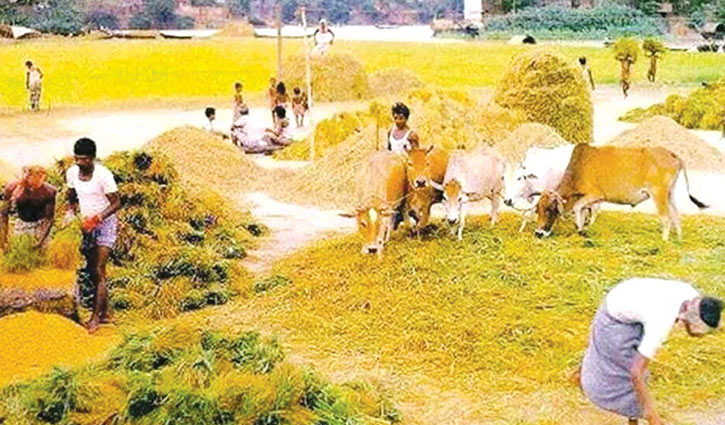 কার্তিক মাস
অগ্রহায়ণ মাস
কার্তিক ও অগ্রহায়ণ মাস দুটি হলো হেমন্তকাল।
কার্তিক ও অগ্রহায়ণ মাস সম্পর্কিত ছবি।
মো: ফিরোজ, বোরহানউদ্দিন, ভোলা। ফোনঃ ০১৭১২৬২০২০৫
এখানে তোমরা কিসের ছবি দেখতে পাচ্ছো?
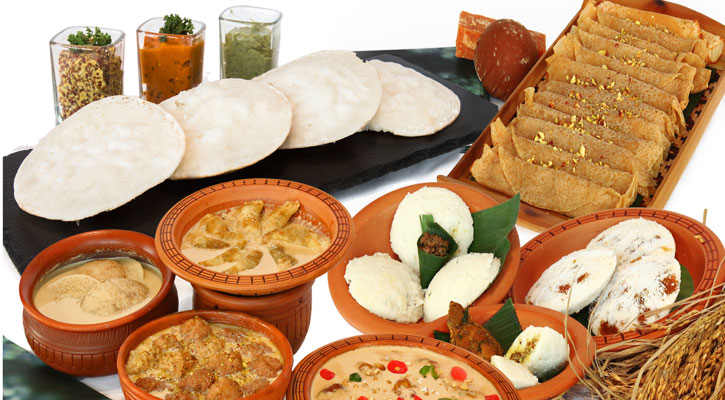 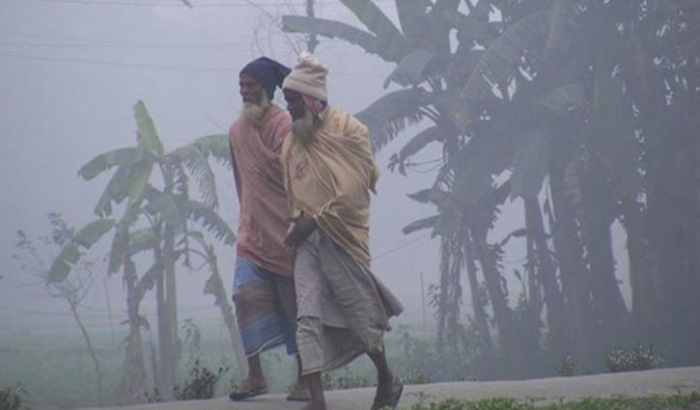 পৌষ মাস
মাঘ মাস
পৌষ ও মাঘ মাস দুটি হলো শীতকাল।
পৌষ ও মাঘ মাস সম্পর্কিত ছবি।
মো: ফিরোজ, বোরহানউদ্দিন, ভোলা। ফোনঃ ০১৭১২৬২০২০৫
এখানে তোমরা কিসের ছবি দেখতে পাচ্ছো?
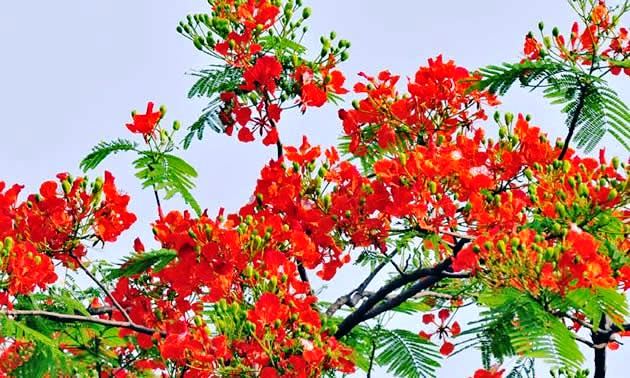 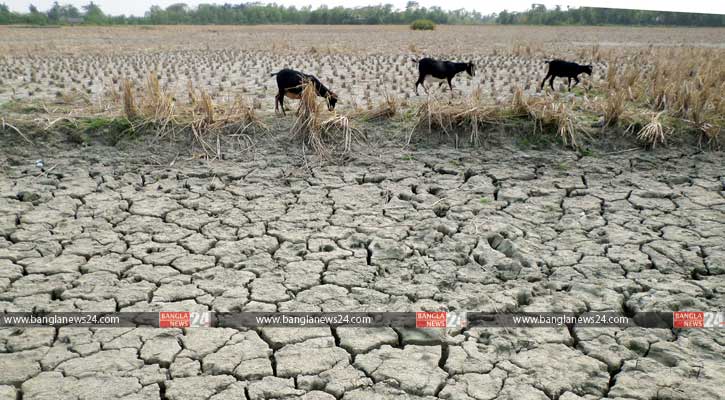 ফাল্গুন মাস
চৈত্র মাস
ফাল্গুন ও চৈত্র মাস দুটি হলো বসন্তকাল।
ফাল্গুন ও চৈত্র মাস সম্পর্কিত ছবি।
মো: ফিরোজ, বোরহানউদ্দিন, ভোলা। ফোনঃ ০১৭১২৬২০২০৫
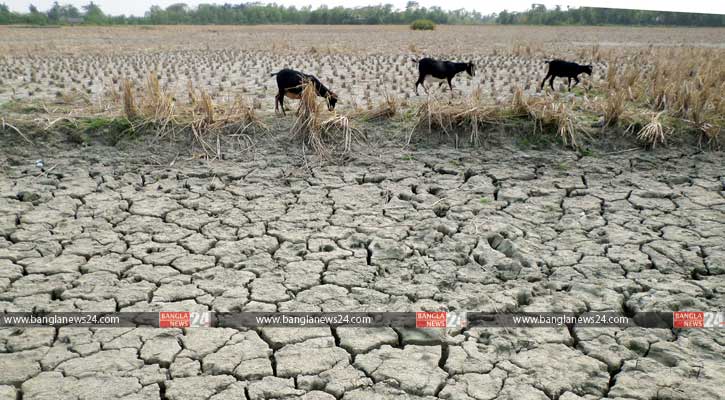 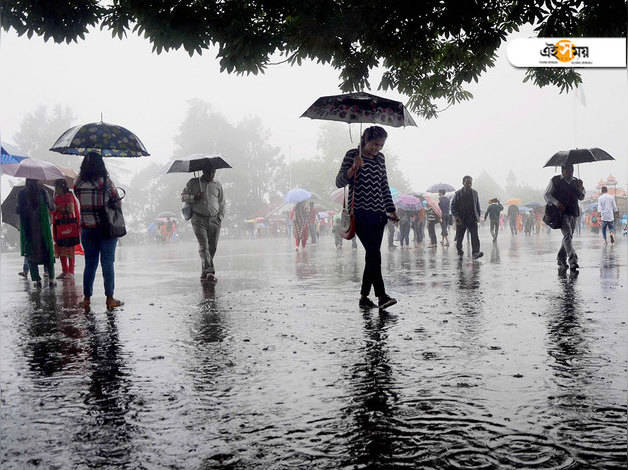 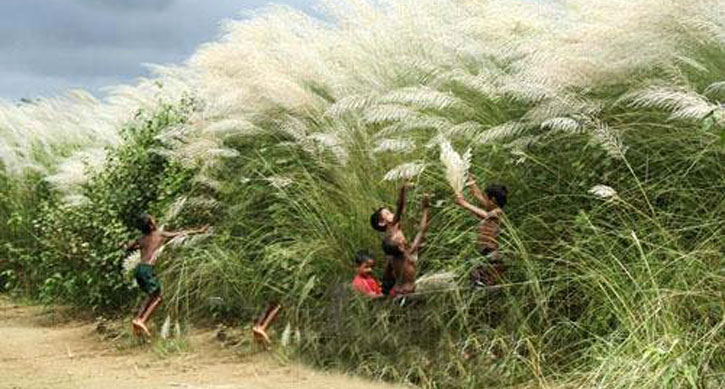 বর্ষাকাল
শরৎকাল
গ্রীষ্মকাল
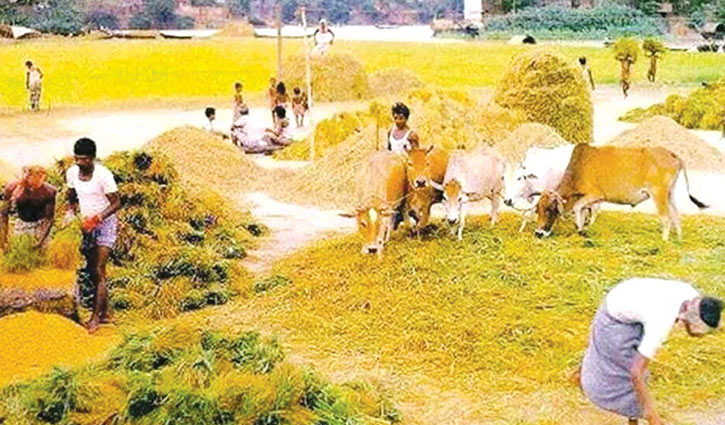 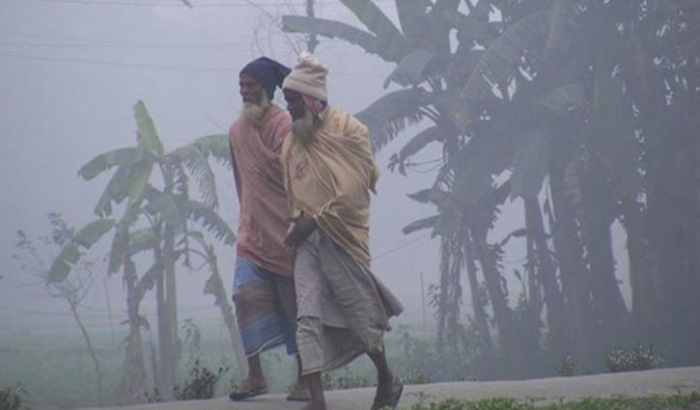 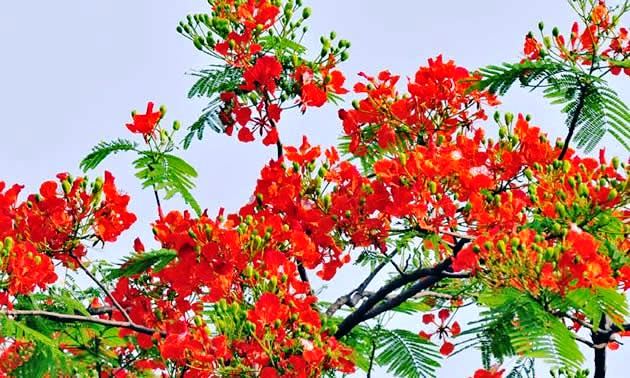 হেমন্তকাল
শীতকাল
বসন্তকাল
এই ছয়টি ঋতুই প্রত্যেক বছর আসা যাওয়া করে।
মো: ফিরোজ, বোরহানউদ্দিন, ভোলা। ফোনঃ ০১৭১২৬২০২০৫
পাঠ্য বইয়ের ১নং পৃষ্ঠা খোল এবং আমার পাঠের সাথে মনোনিবেশ করো।
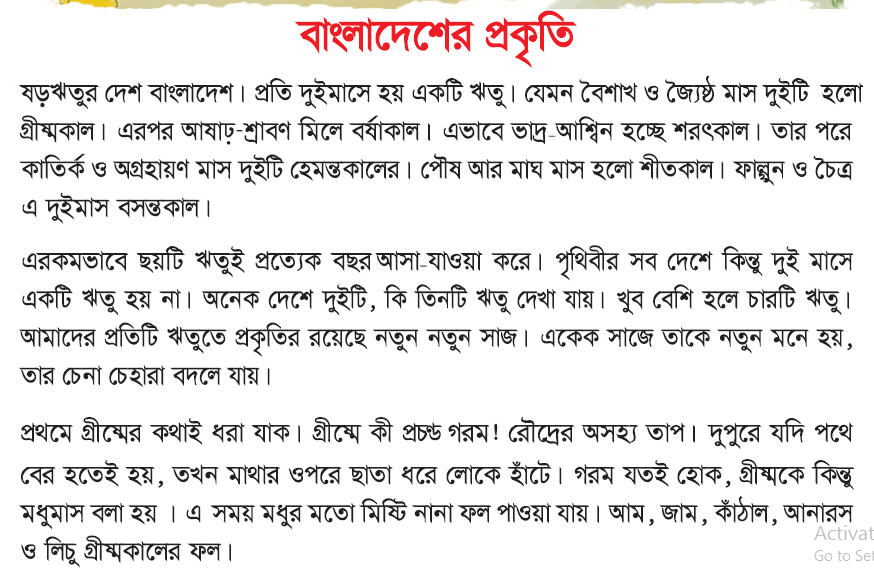 মো: ফিরোজ, বোরহানউদ্দিন, ভোলা। ফোনঃ ০১৭১২৬২০২০৫
এখন তোমরা পাঠ্যপুস্তকের “বাংলাদেশের প্রকৃতি” গল্পটির 
(ষড়ঋতুর দেশ---- গ্রীষ্মকালের ফল) অংশটুকু পড়।
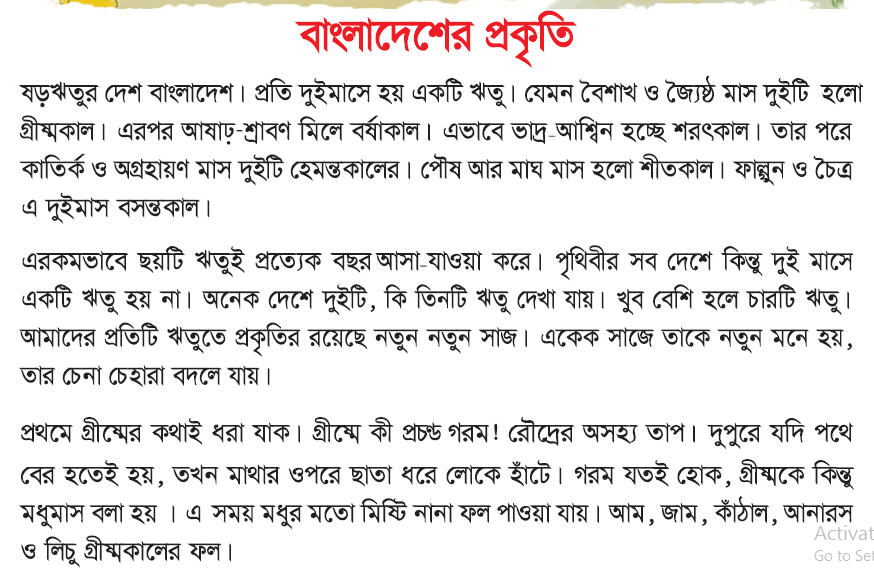 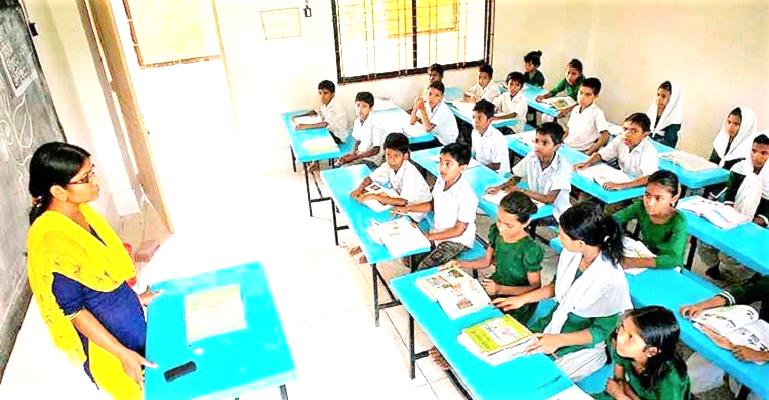 মো: ফিরোজ, বোরহানউদ্দিন, ভোলা। ফোনঃ ০১৭১২৬২০২০৫
নিচের শব্দগুলোর অর্থ বল।
এবার আমরা শব্দগুলোর অর্থ জেনে নিই।
ছয়টি ঋতু।
ষড়ঋতু   -
গ্রীষ্ম      -
গরমকাল, বাংলা ছয়টি ঋতুর প্রথম ঋতু।
অসহ্য    -
যা সহ্য করা বা সওয়া যায় না।
তাপ      -
উষ্ণতা।
মো: ফিরোজ, বোরহানউদ্দিন, ভোলা। ফোনঃ ০১৭১২৬২০২০৫
তোমরা সকলে মনযোগ দিয়ে দেখ যে কিভাবে শব্দ থেকে যুক্তবর্ণ আলাদা করে যুক্তবর্ণগুলো ভেঙ্গে লিখা হয়।
নিচে প্রদর্শিত যুক্তবর্ণযোগে গঠিত শব্দগুলো পড় এবং যুক্তবর্ণগুলো ভেঙ্গে উচ্চারণ কর।
ষ
জ্যৈষ্ঠ -
ষ্ঠ
ঠ
+
গ্রীষ্ম-
ম
+
ষ্ম
ষ
ª
শ্রাবণ -
+
শ্র
শ
(র-ফলা)
আশ্বিন-
ব
+
শ্ব
শ
হেমন্ত-
ন্ত
ন
+
ত
মো: ফিরোজ, বোরহানউদ্দিন, ভোলা। ফোনঃ ০১৭১২৬২০২০৫
একক কাজ
নিচের শব্দগুলোর অর্থ বল।
ষড়ঋতু
অসহ্য
গ্রীষ্ম
তাপ
মো: ফিরোজ, বোরহানউদ্দিন, ভোলা। ফোনঃ ০১৭১২৬২০২০৫
দলীয় কাজ
দলে আলোচনা করে নির্ধারিত শব্দ দিয়ে একটি করে বাক্য বল।
মো: ফিরোজ, বোরহানউদ্দিন, ভোলা। ফোনঃ ০১৭১২৬২০২০৫
মূল্যায়ণ
নিচের প্রশ্নগুলোর উত্তর বল।
বাংলাদেশ কয়টি ঋতু?
২. কোন কোন মাস মিলে বসন্তকাল?
৩. প্রতিটি ঋতুতে প্রকৃতি কেমন করে সাজে?
৪. গ্রীষ্মকে মধুমাস বলা হয় কেন?
মো: ফিরোজ, বোরহানউদ্দিন, ভোলা। ফোনঃ ০১৭১২৬২০২০৫
পরিকল্পিত কাজ
আজকের পাঠের যুক্তবর্ণবিশিষ্ট শব্দসমূহ বাড়িতে চর্চা করবে।
মো: ফিরোজ, বোরহানউদ্দিন, ভোলা। ফোনঃ ০১৭১২৬২০২০৫
সকলকে ধন্যবাদ জানিয়ে
 আজকের পাঠ শেষ করলাম।
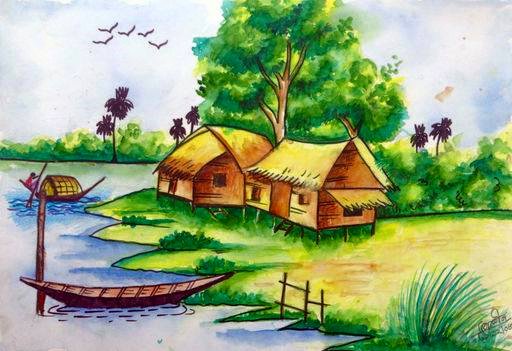 মো: ফিরোজ, বোরহানউদ্দিন, ভোলা। ফোনঃ ০১৭১২৬২০২০৫